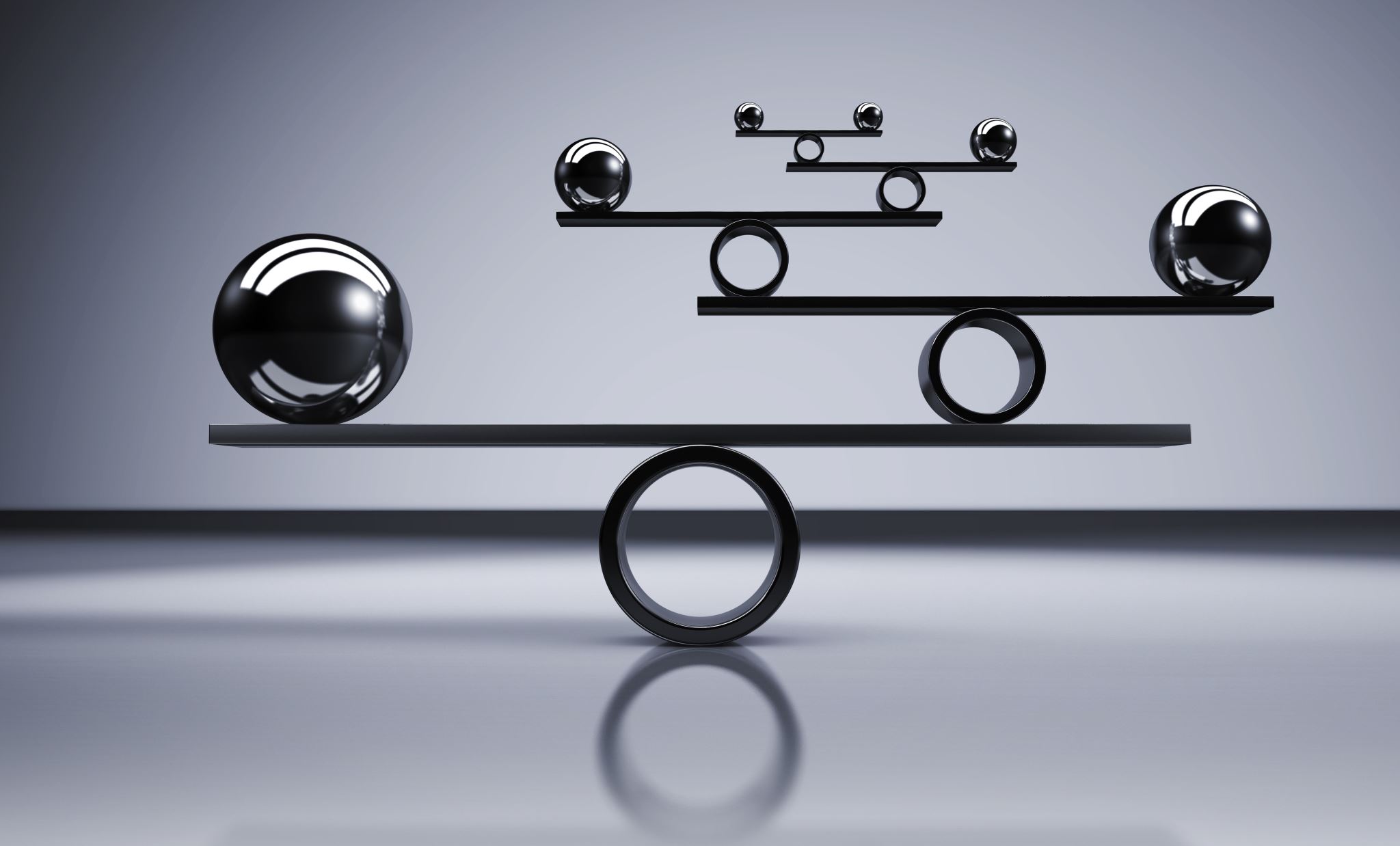 Chapter 14
Uncertain Knowledge & Reasoning
1
Example: Diagnosis
Diagnosis: example of uncertain reasoning
e.g. diagnosing a dental patient’s toothache.
Diagnosis (medicine, automobile repair, .. ) almost always involves uncertainty
2
Example: Diagnosis
Diagnosis: try PL
Toothache ⇒ Cavity
Wrong: Not all patients with toothaches have cavities
Toothache ⇒ Cavity ∨ GumProblem ∨ Abscess . . .
Wrong: Unlimited list of possible problems
Logic cannot be used.
Solution: Probability provides a way of summarizing the uncertainty
3
Probabilities
Goal: deliver Passenger on time to airport
Path 1
Arrive one hour before flight
Path 2
Arrive one hour before flight
Path 1
Arrive 10 hours before flight
Success: 100%
Success: 95%
Success: 98%
Agent uses Utility to select between plans

Decision theory = probability theory + utility theory
4
Decision Theory
Principle of maximum expected utility (MEU): an agent is rational if and only if it chooses the action that yields the highest expected utility, averaged over all the possible outcomes of the action. 
“Expected” means the “average,” or “statistical mean” of the outcomes, weighted by the probability of the outcome
5
Probability Review
6
Probability Review
Conditional Distribution
Must normalize!
7
Joint Distribution
Query
Condition
8
Markov Networks
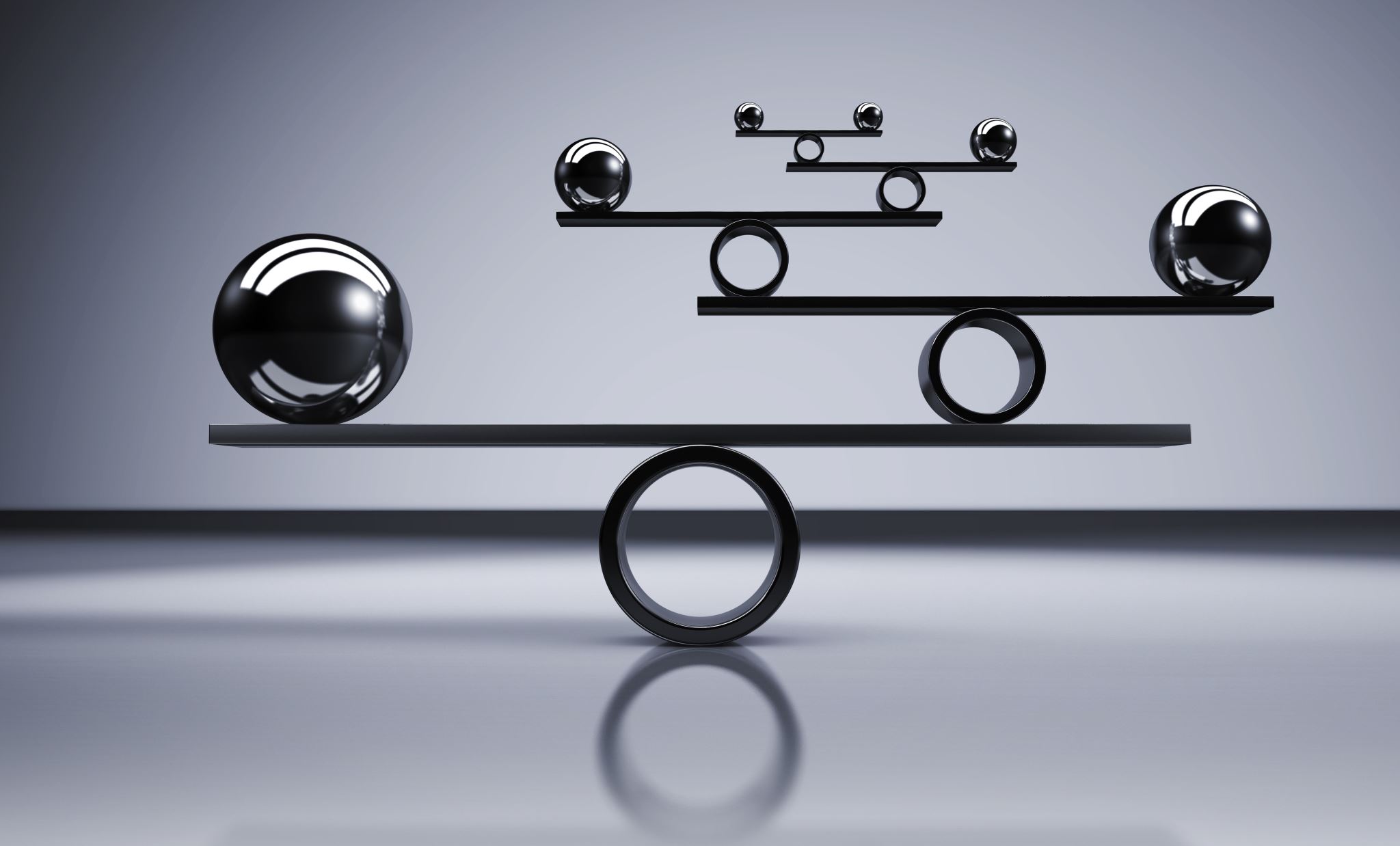 9
Markov Networks
10
Recall: Factor Graphs
11
Markov Networks
12
Example: Object Tracking
3
2
1
0
4
3
2
1
13
Example: Object Tracking
3
2
1
0
4
3
2
1
14
Example: Object Tracking
3
2
1
0
4
3
2
1
15
Example: Object Tracking
3
2
1
0
4
3
2
1
16
Now, we calculate the weights:
17
Example: Object Tracking
18
Markov Networks
Normalize weights to get probability distribution
19
Marginal Distribution
20
Students
Gibbs Sampling
21
Students
Gibbs Sampling
22
Students
GS: Object Tracking
3
2
1
0
4
3
2
1
23
Students
GS: Object Tracking
random assignment
1
0
1
3
2
1
0
4
3
2
1
24
Students
GS: Object Tracking
1
0
1
3
2
1
0
4
3
2
1
25
1
0
Students
1
GS: Object Tracking
26
1
1
Students
1
GS: Object Tracking
27
1
1
Students
2
GS: Object Tracking
28
1
1
Students
2
GS: Object Tracking
29
1
1
Students
2
GS: Object Tracking
30
Students
GS: Object Tracking
After 20 Iterations, we have something close to this:


After convergence
1
2
2
31
Students
GS: Object Tracking
After convergence, compare with true marginal probabilities
Gibbs Sampling gives values close to the true marginal probabilities
32
Students
Example: Image Denoising
Image Denoising is one of the classic applications of Markov networks in computer vision before deep learning
We have a noisy image where only some of the pixels are observed
Goal: recover the best guess of the clean image
33
Students
Example: Image Denoising
34
Students
0
Example: Image Denoising
0
1
1
1
35